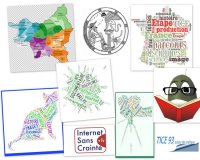 Les animations pédagogiques en numérique
Sandrine UBEDA
AFTICE Stains/St Ouen/L’Ile St Denis
Sandrine.ubeda@ac-creteil.fr
Utiliser un TNI/VPI en classe
Trois animations pédagogiques sont prévues sur l’année:
Mercredi 7 décembre (débutants)
Mercredi 1e février (à définir)
Mercredi 29 mars (niveau intermédiaire)

Recherche d’une classe qui nous accueillera pour chaque animation.
M@gistère: Des films d'animation en classe: pour quoi faire?
Formation de 6h à distance
Apprendre à utiliser des films d’animations pour améliorer les apprentissages des élèves.
Modèles de films réalisés par des classes de tous niveaux
Sur demande: animation d’école possible
M@gistère : A la découverte du e-Twinning
Formation de 3h à distance
Le e-Twinning est un projet collaboratif avec des classes à travers le monde, en anglais.
Apprendre à mettre en place de tels projets grâce à une structure simple existante.
M@gistère : responsabilité juridique, éducative et déontologique dans l’usage des TICE
Formation de 6h à distance
Guide et rappels concernant ces différentes responsabilités de l’enseignant sur internet et dans l’usage d’outils numériques en classe.
L’enseignant est un personnage public, on ne peut pas faire tout ce que l’on veut.
M@gistère : Education aux médias et à l’information : un enjeu citoyen
Formation de 3h à distance
Il est important d’apprendre aux élèves à avoir un esprit critique face à la multitude d’informations (presse, télévision, internet).
Ils doivent savoir que toute information doit être vérifiée, elle peut être falsifiée.
Les projets départementaux
..\..\Tutos et formations\plaquetteprojets2.pdf
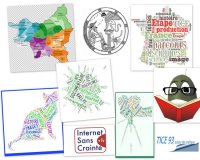 S’inscrire au plan de formation
La démarche :
1- renseigner mon adresse mail professionnelle
2- récupérer mes identifiants dans ma boite mail
3- me connecter et choisir mes animations.
Les questions qui peuvent survenir :
1- Je suis EFS, je n’ai pas mon NUMEN.
2- Je suis titulaire, je n’ai pas mon NUMEN
3- Je ne connais pas mon adresse mail professionnelle
4- je n’ai pas reçu mon message d’activation de mon compte sur le serveur.
..\..\Tutos et formations\Inscription au plan de formation sur le serveur.pdf